HVOL 124/NVestavná monoklimatická lednice výšky 122 cmStatická ventilační, Automatické odmrazování, Mechanické ovládání, SKY LED osvětlení, Držák na víno (kovový), Reverzibilní dvířka
Parametry odpovídají Nařízení v přenesené pravomoci: (EU) 2019/2016
Více informací o výrobku naleznete pod tímto QR kódem:
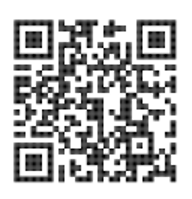 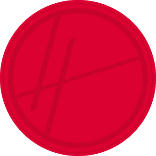 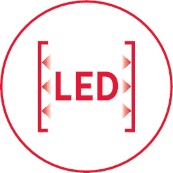 Hlavní vlastnosti (Nařízení v přenesené pravomoci: (EU) 2019/2016)
Třída energetické účinnosti		E
Celkový čistý objem (l)		197
Spotřeba energie za den (kWh/24 hod)		0,273
Roční spotřeba energie (kWh/rok)		100Úroveň emisí hluku šířeného vzduchem (dB(A) re 1 pW)	39
Emisní třída hluku šířeného vzduchem		C
Klimatická třída			ST-N

Vlastnosti
Automatické odmrazování
Manuální ovládání

Lednice
3 + 1 nastavitelných skleněných polic se stříbrným profilem
3 přihrádky ve dveřích chladničky 
Crisper zásuvka na ovoce a zeleninu
Držák na vajíčka
Držák na víno (kovový)
 
Konstrukce
Osvětlení SKY LED
Reverzibilní dvířka –  výměnné panty dveří
Dveře s náběhem – klouzavé (sliding) panty
Osvětlení SKY LED
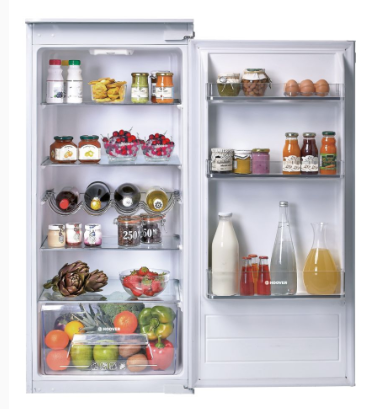 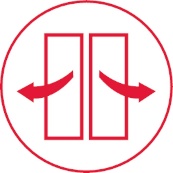 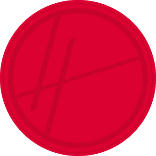 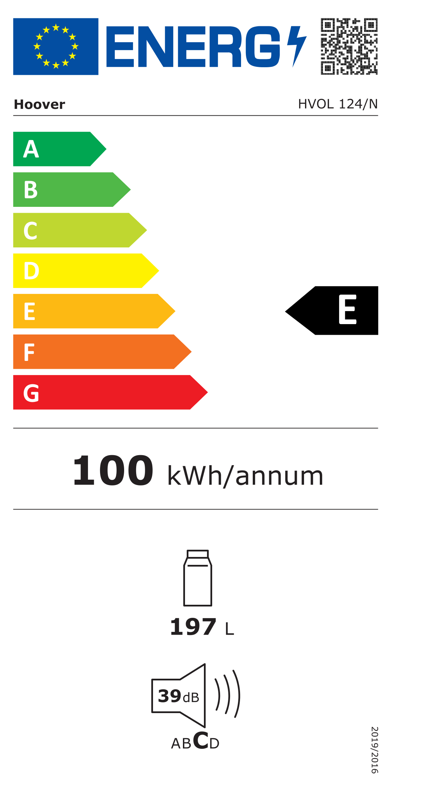 Výměnné panty dveří
Logistická data
Kód		34901247	
EAN		8059019021027
Provedení		Plně vestavná
Rozměry výrobku V × Š × H (mm)	1221 × 540 × 545
Čistá váha výrobku (kg)	43,5
Rozměry balení V × Š × H (mm)	1279 × 573 × 573
Hmotnost s obalem (kg)	47,4
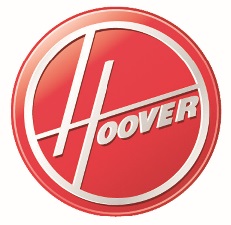